Say Anything
Selma P. and Parth P.
Say What?
Data-driven system that allows for interactive storytelling
Human author takes turns with computer author
Example
H: You’ll never believe what happened last night.
C: Leigh laughed at my joke but I couldn’t help but think ‘liz would have laughed harder.’
H: The joke wasn’t very funny in a ‘ha ha’ kind of way
C: “It wasn’t anything like that, I thought he was going to give me a good night kiss but he ended up licking my cheek,” she declared. 
H: It made me sneeze and snort out loud.
C: And now my nose hurts form the snorting.
Example
H: You’ll never believe what happened last night.
C: Leigh laughed at my joke but I couldn’t help but think ‘liz would have laughed harder.’
H: The joke wasn’t very funny in a ‘ha ha’ kind of way
C: “It wasn’t anything like that, I thought he was going to give me a good night kiss but he ended up licking my cheek,” she declared. 
H: It made me sneeze and snort out loud.
C: And now my nose hurts form the snorting.
Example
H: You’ll never believe what happened last night.
C: Leigh laughed at my joke but I couldn’t help but think ‘liz would have laughed harder.’
H: The joke wasn’t very funny in a ‘ha ha’ kind of way
C: “It wasn’t anything like that, I thought he was going to give me a good night kiss but he ended up licking my cheek,” she declared. 
H: It made me sneeze and snort out loud.
C: And now my nose hurts form the snorting.
Why do this?
Intriguing 
Blends structure with creativity
Void
Game of sorts
Fits in the space between language games and more graphically oriented video games
Foundational – work in progress
Research
Narrative Models (Majewski 2003)
Five ways:
Linear
String of pearls
Branching
Amusement park 
Building blocks
What’s been done before?
Façade
http://interactivestoriesonline.com/
http://www.interactivenarratives.org/
Top – Down Approach
Strict domains
Technical/ non-inclusive
How it works
1. User enters sentence
2. User’s sentence is used to search corpus using term frequency - inverse document frequency (tf-idf) algorithm
3. Highest scored match is retrieved. Sentence after best match is outputted by computer
4. Repeat
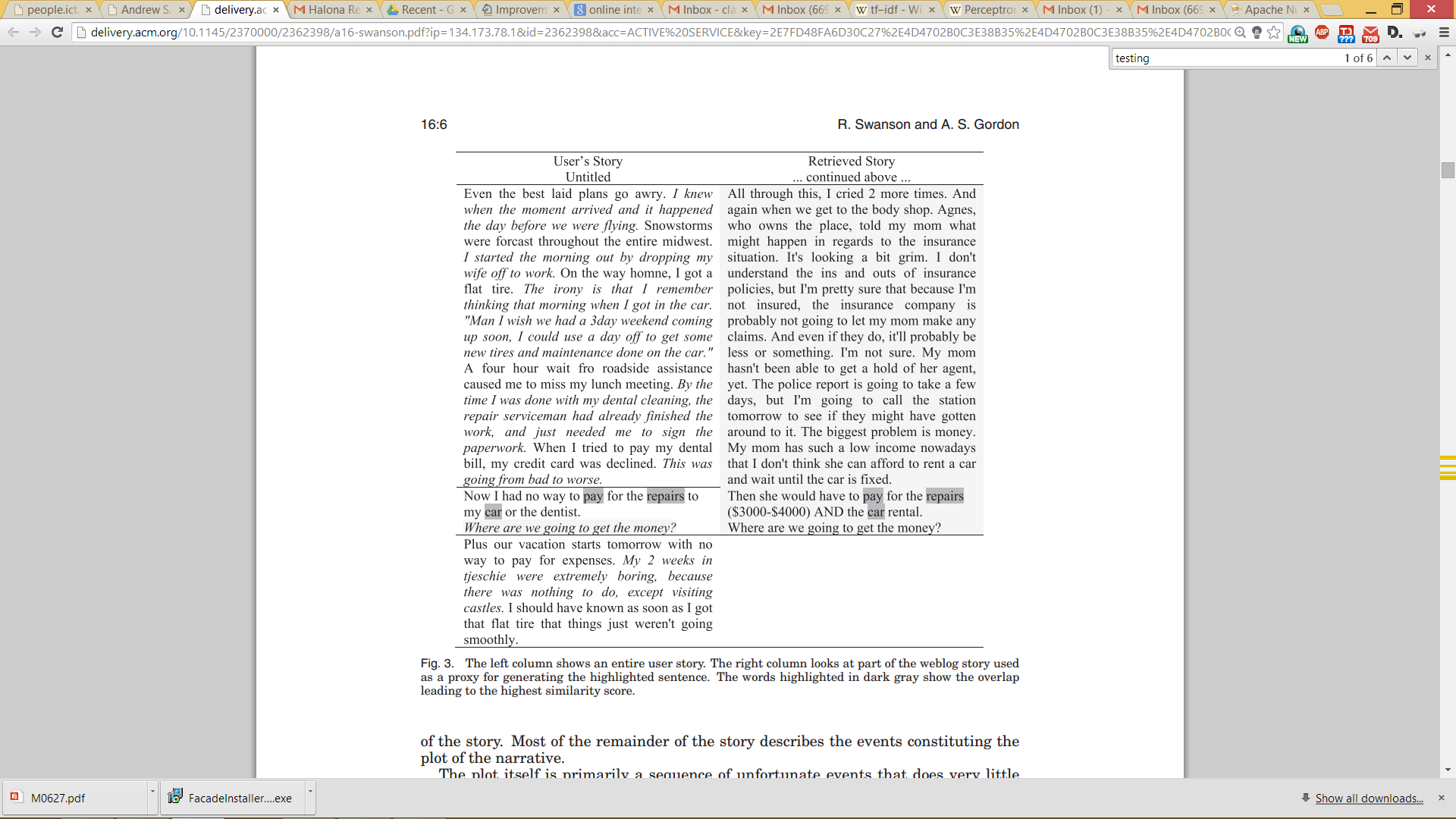 How did they do it?
Getting Data (db)
Considered Manual (StoryCorps/ Fed. Writers)
Well curated
biased
Favored blog posts (3.4 million)
1.06 billion words
Extraction
Only 17% textual material on weblogs is narrational
3.7 million story segments
66.5 million sentences
Favored Recall  over Precision
FN preferred over FP
Getting Data
Spinn3r.com – 44 million weblog.
Sampled / hand annotated 5,270 blogs.
	



Annotated validations set
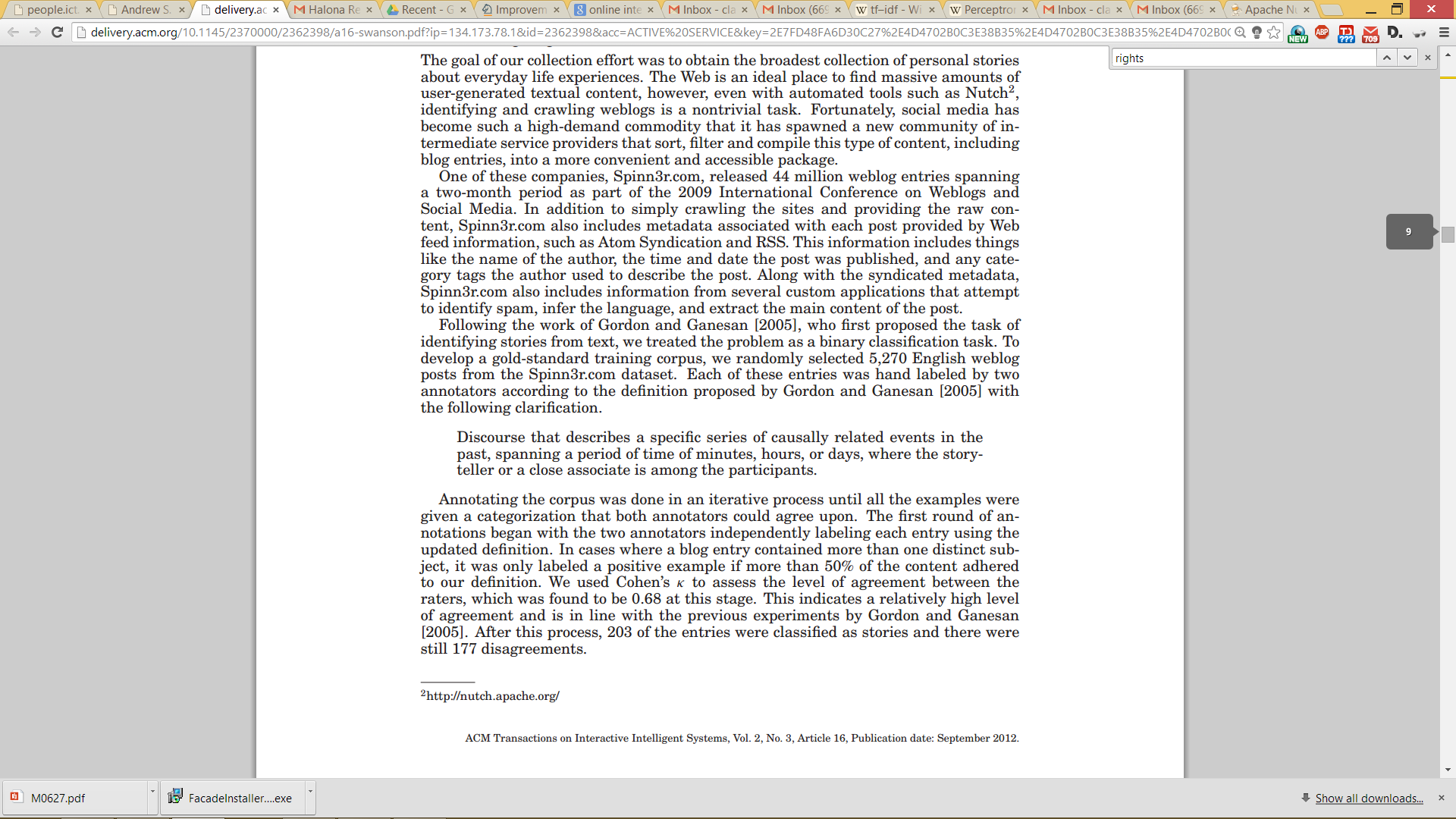 Getting Data
Randomized training/ testing
Supervised machine learning 
Binary classification problem
Confidence Weighted Linear Classifier [Dredze 2008]
Getting Data
Data Set
Rando.
Sampling
annotation
training/ testing
F(x)
Corpus(db) Creation
Crawled blogs and applied algorithm: 

(2012): Post- Processing 
Parse trees
Verb tenses 
First personal pronouns
Corpus(db) Creation
Data Set
Rando.
Sampling
annotation
training/ testing
F(x)
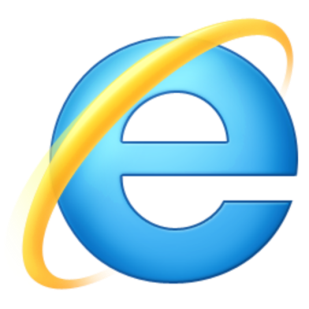 Blog data
F(x)
Story data
crawl blogs
Application
Story data
Querying Corpus (           )

Optimized: Return a list of stories that contain any matching words with user input
Use TF-IDF !
Application
Data Set
Rando.
Sampling
annotation
training/ testing
F(x)
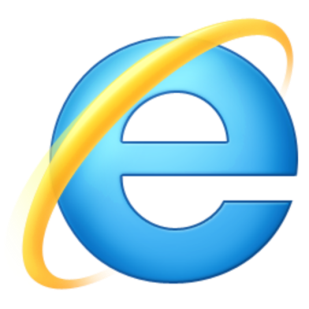 Blog data
F(x)
Story data
crawl blogs
Query
Story data
Match Algorithm (tf – id)
“Computer Output”
“User Input”
Term frequency – inverse document frequency (tf-idf)
TF-IDF is a numerical statistic that reflects how important a word is to a document in a corpus
The term frequency measures how often a word appears in a document
The inverse document frequency is a measure of how common a word is within the corpus as a whole. It tells us how much information a word provides.
Term frequency – inverse document Frequency (tf-idf)
Image credit: Li(2011)
Results
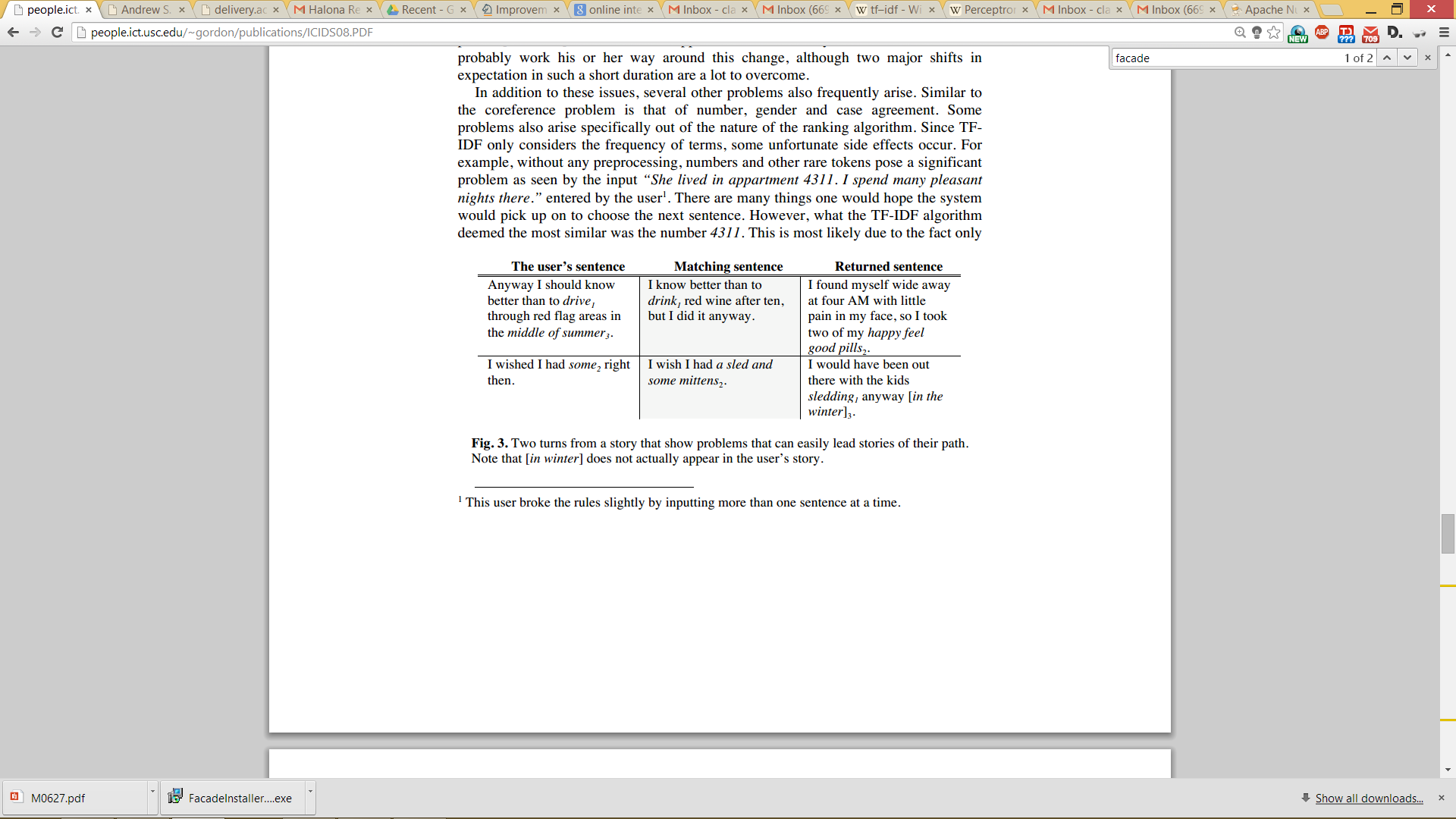 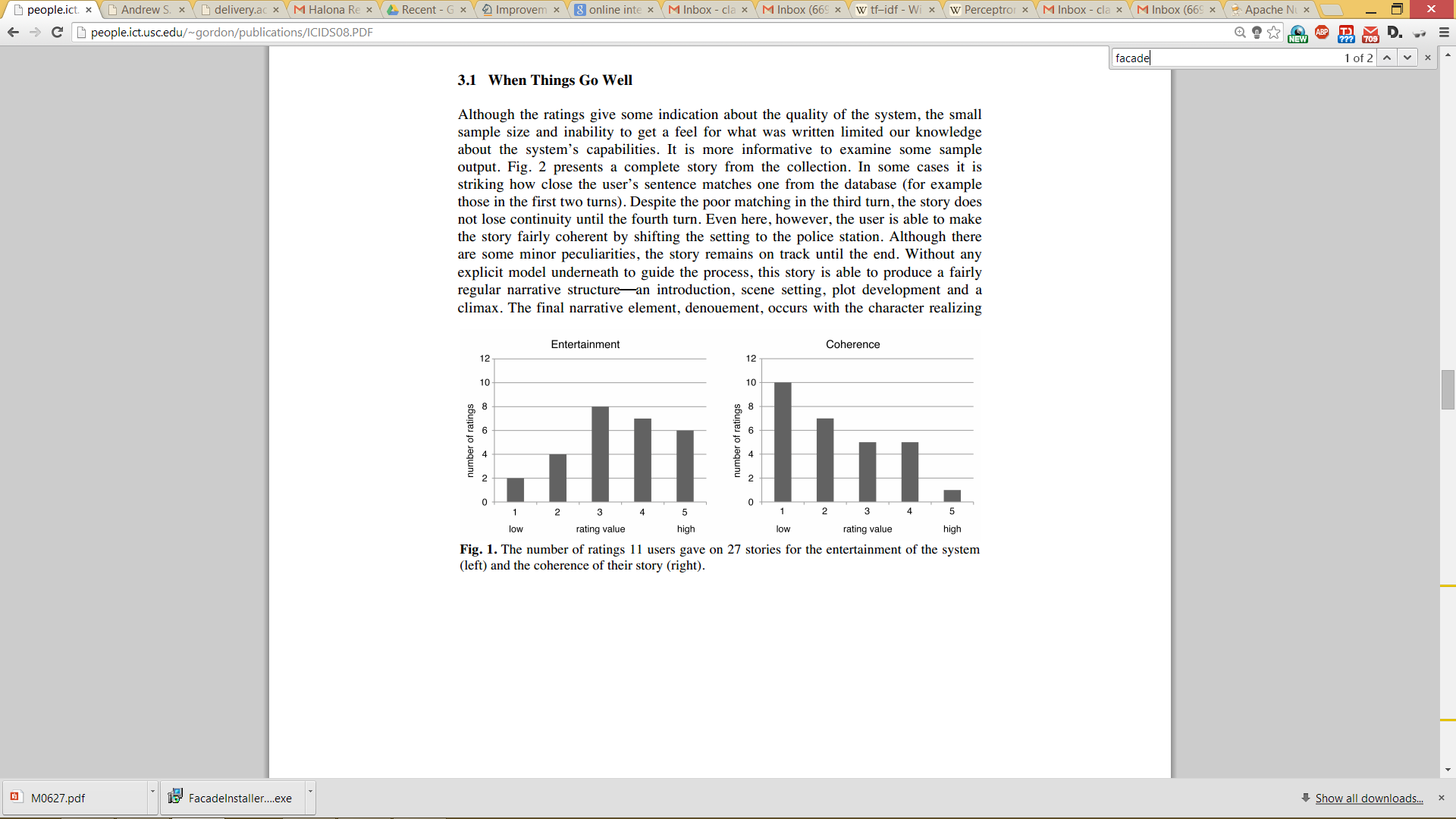 Areas to Improve
Metrics?
Entertainment 
Coherence
Areas to Improve
Metrics?
Entertainment 
Coherence
Believability / Usability
Compare how well with next sentence user would have written
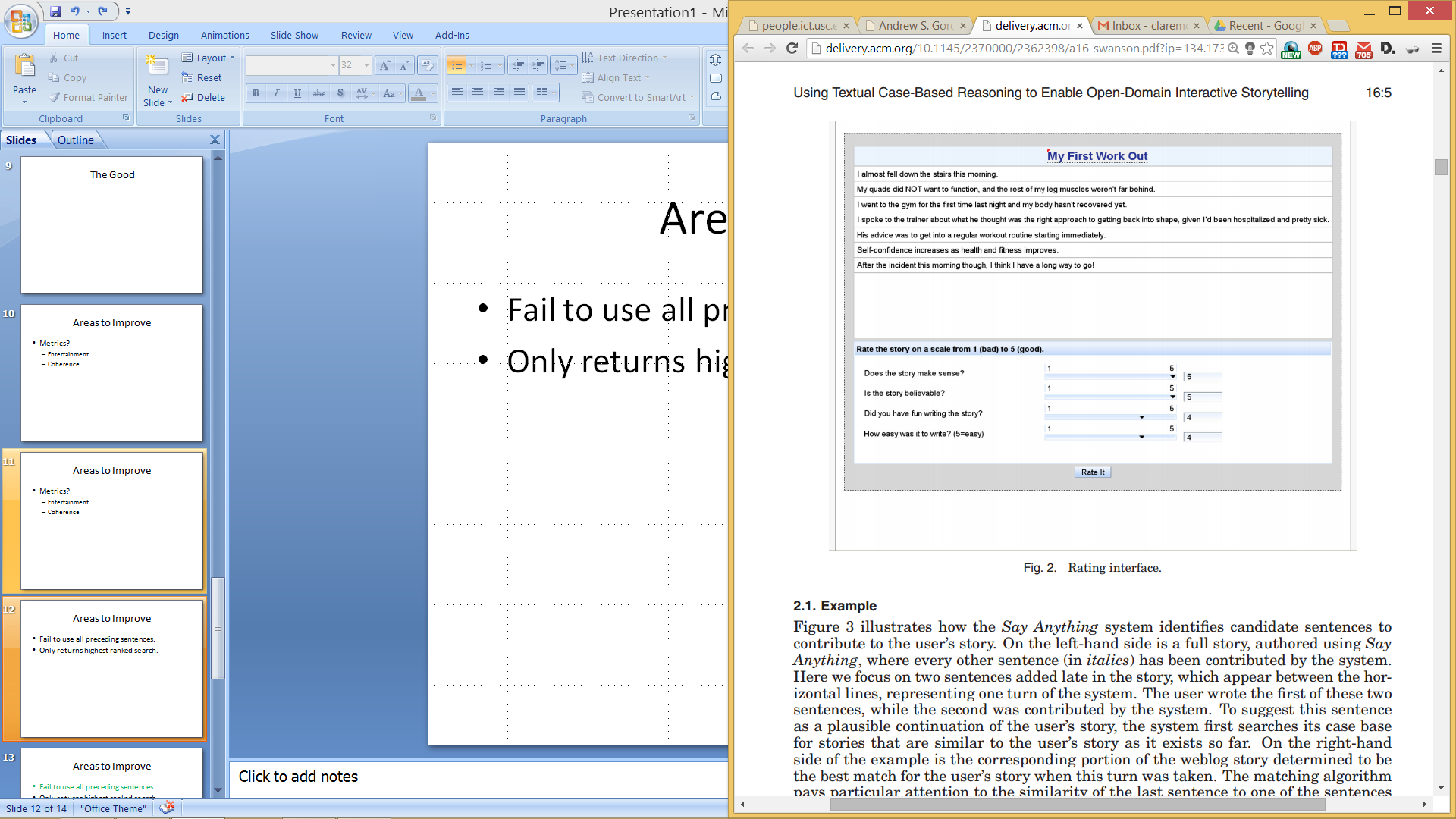 Areas to Improve
Fail to use all preceding sentences.
Only returns highest ranked search.
Areas to Improve
Fail to use all preceding sentences.
Only returns highest ranked search.
Areas to Improve
Fail to use all preceding sentences.
Only returns highest ranked search.
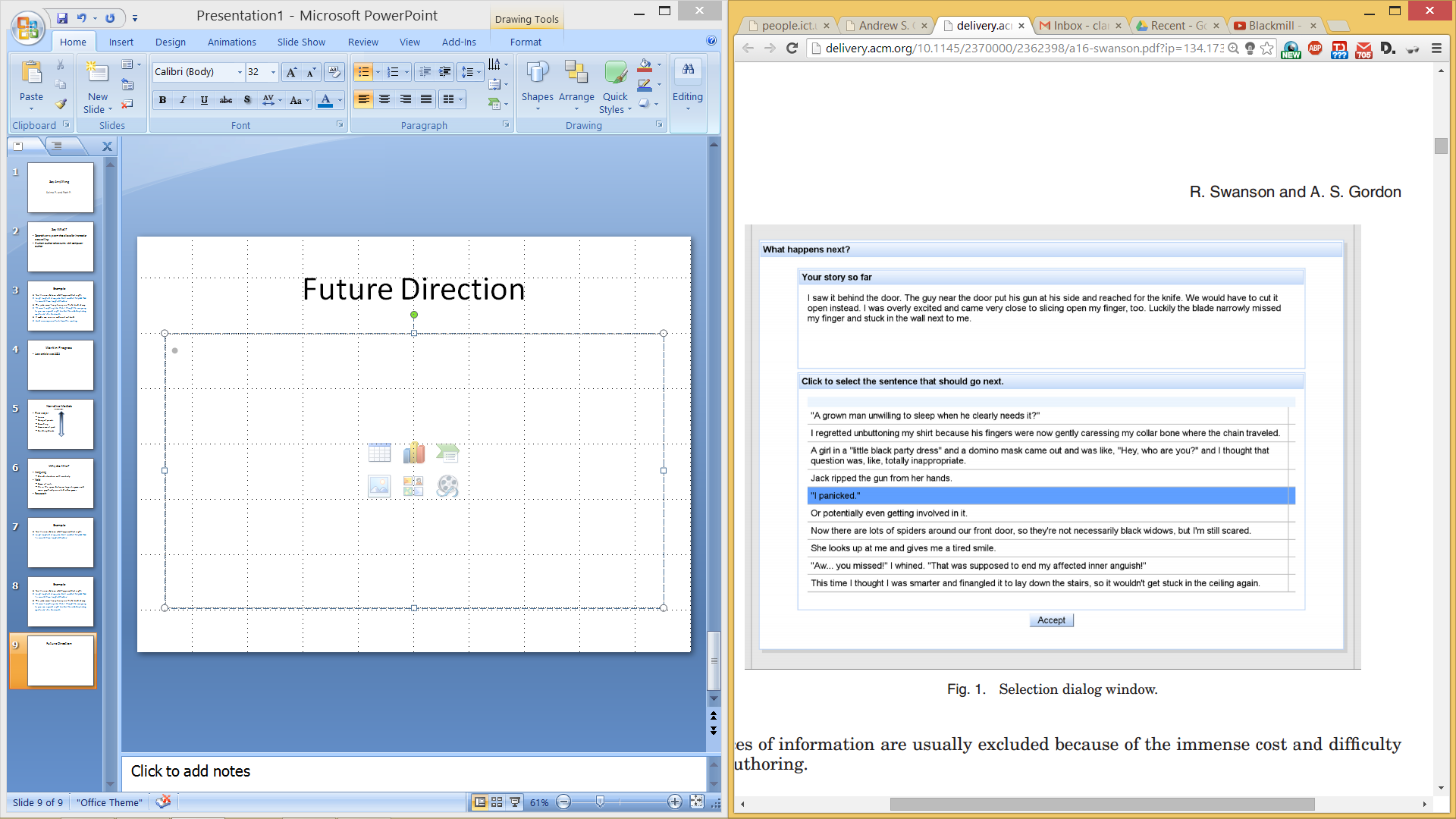 Future work
No narrative plot
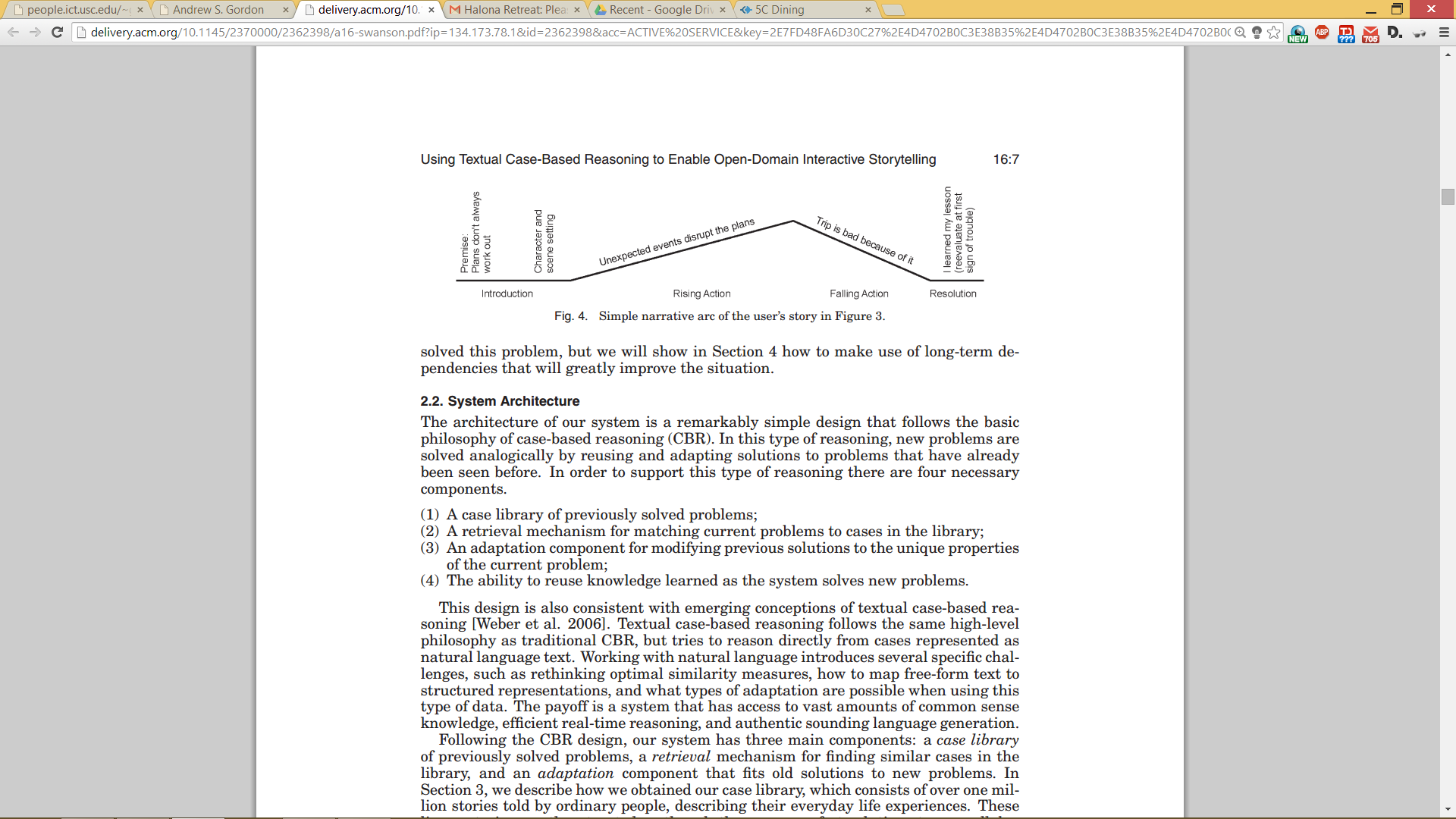 Work in Progress
Foundational
Last article was 2012
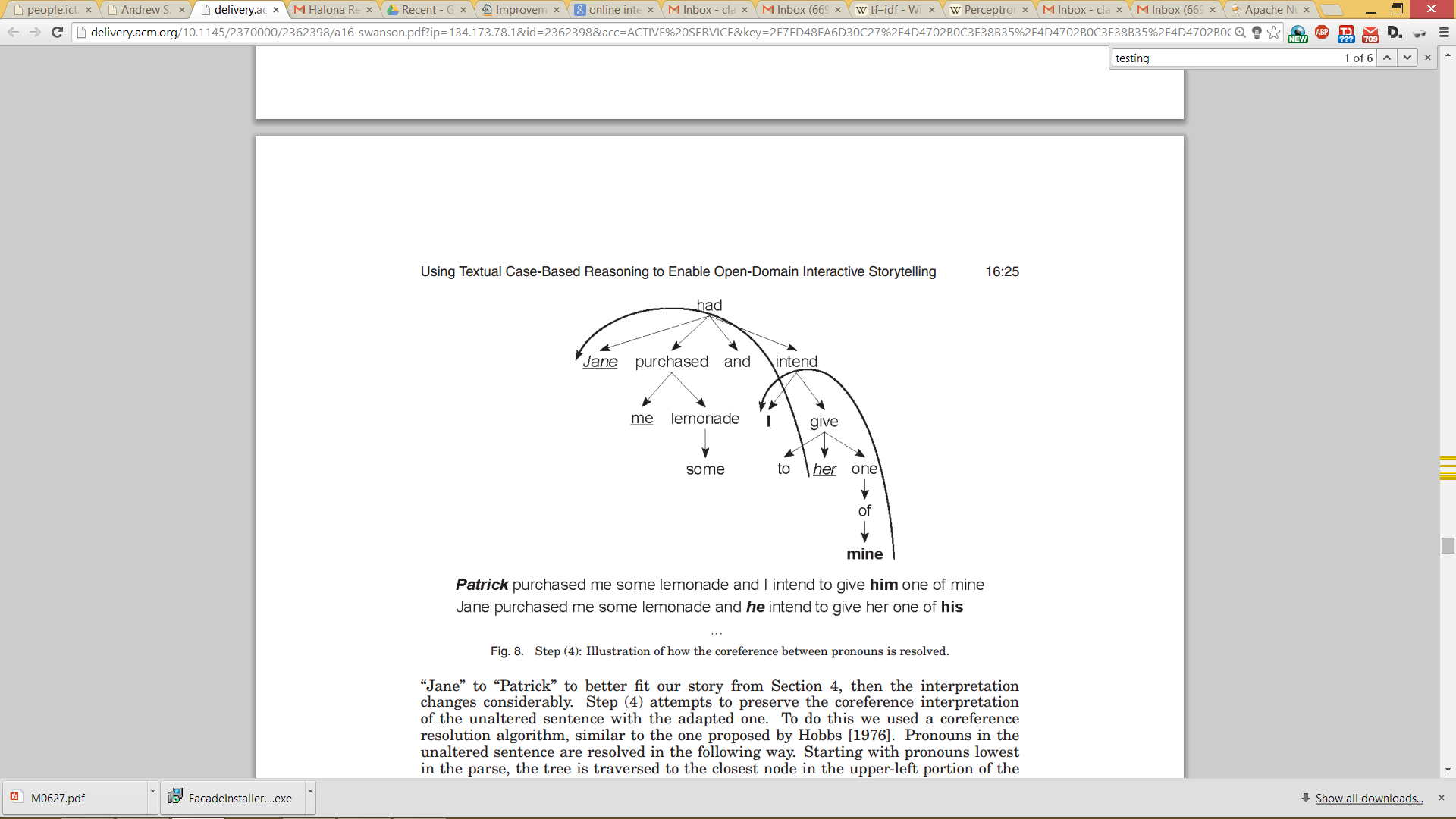 Thanks
Discussion Q’s
Improvements?
Quality Assessment
Modify Corpus
Paper Content?